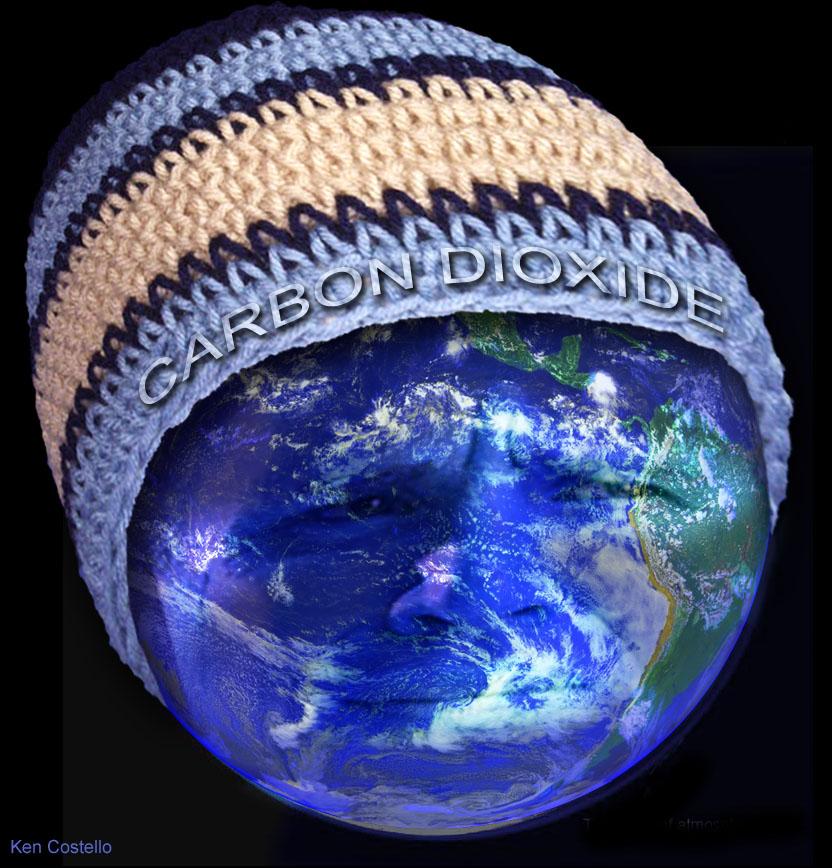 Global Warming(Accelerated Climate Change)
[Speaker Notes: Show videos from NOAA.  3 short ones on Sea Ice.  One larger one called “On Sea Ice” from Universe Odyssey.]
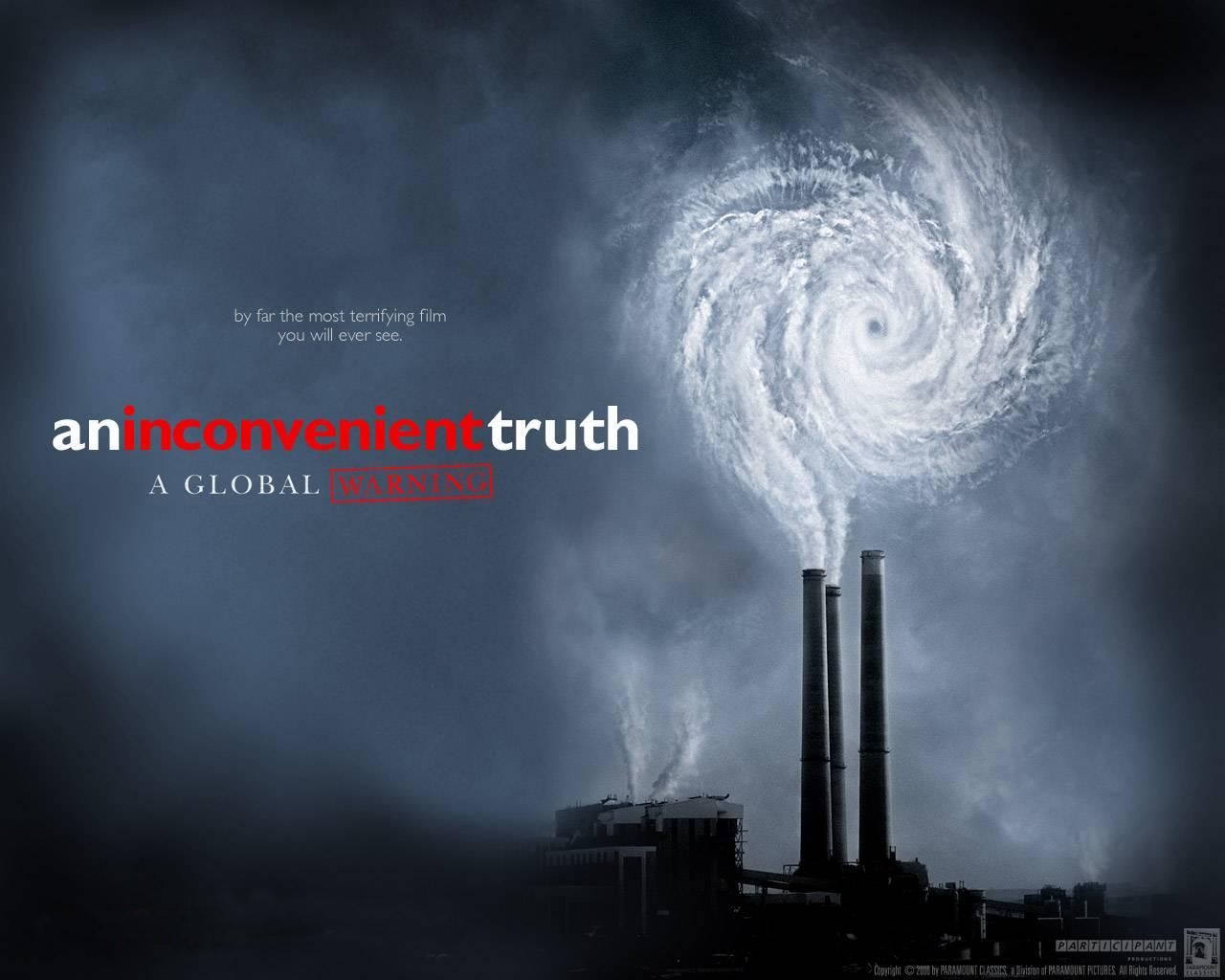 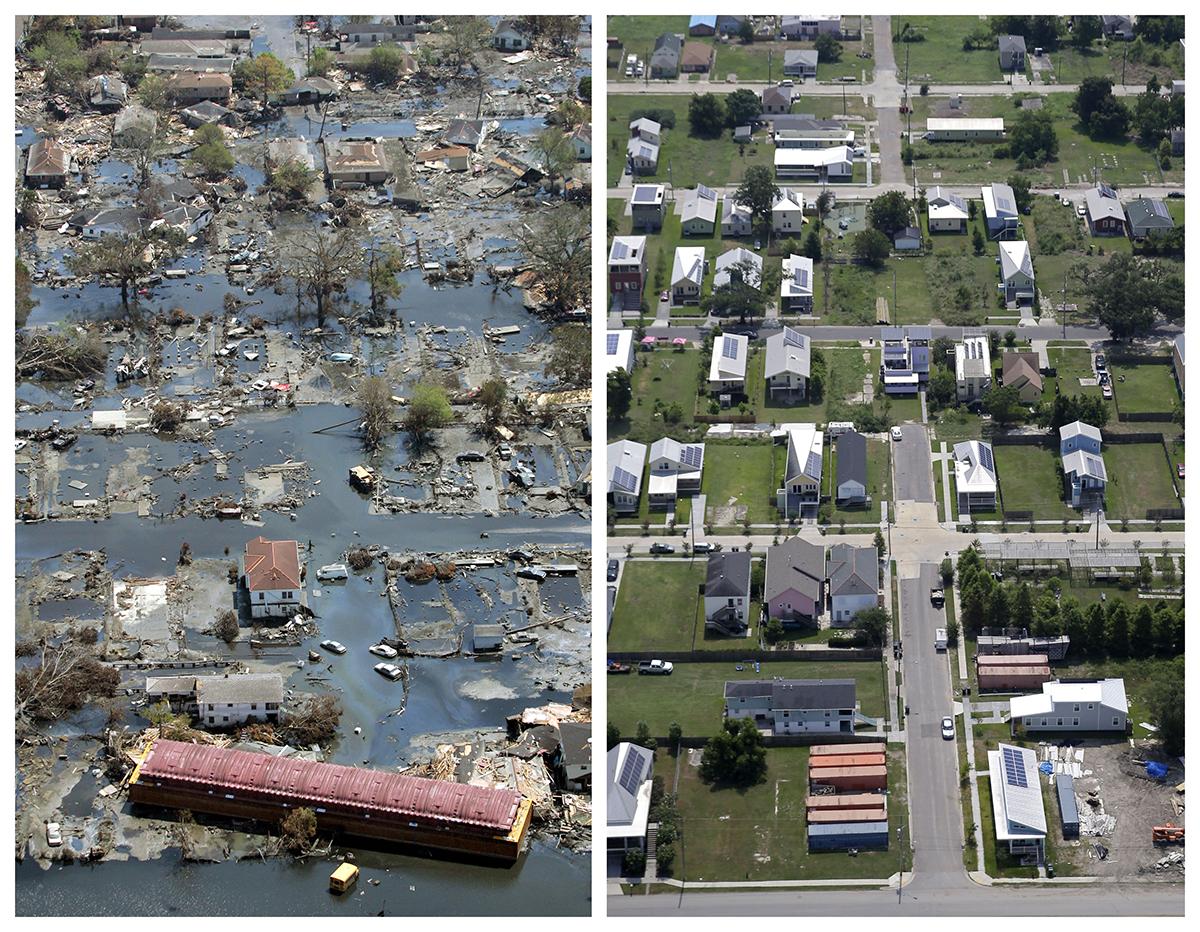 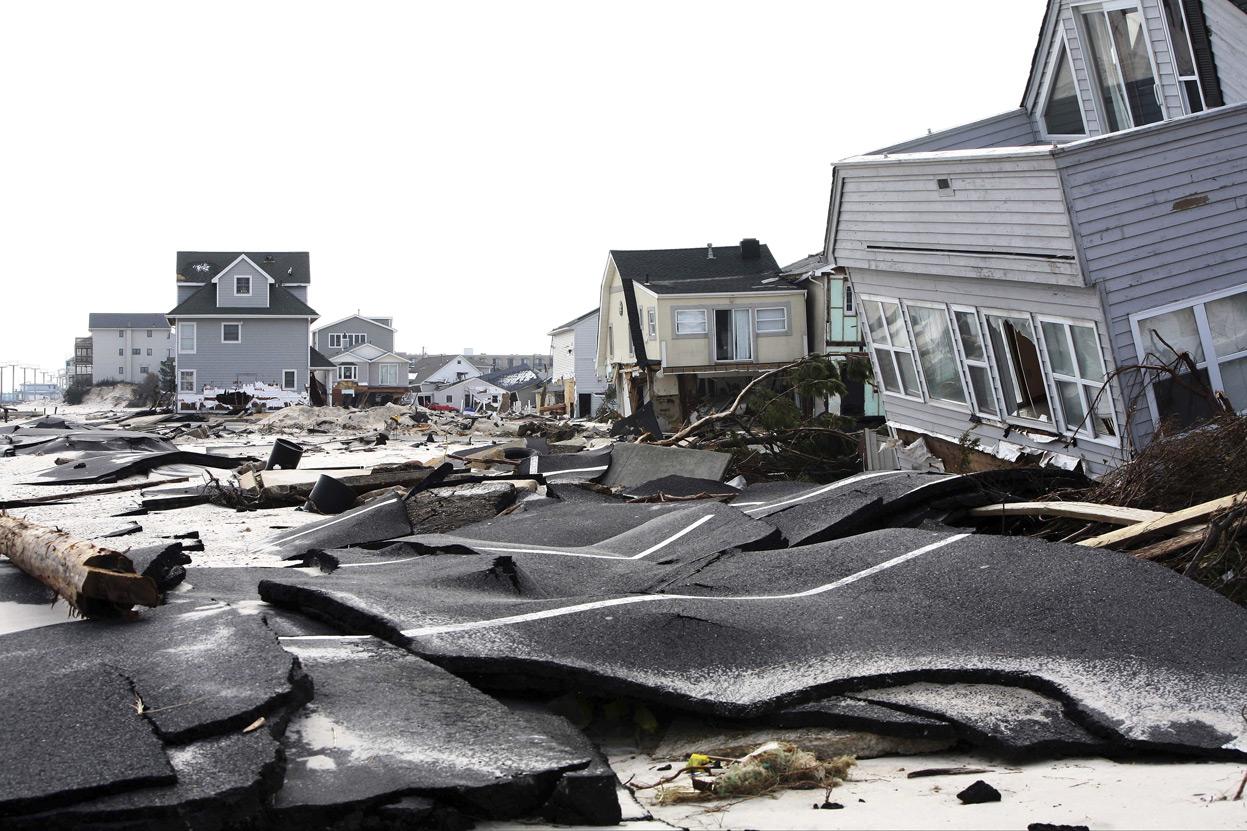 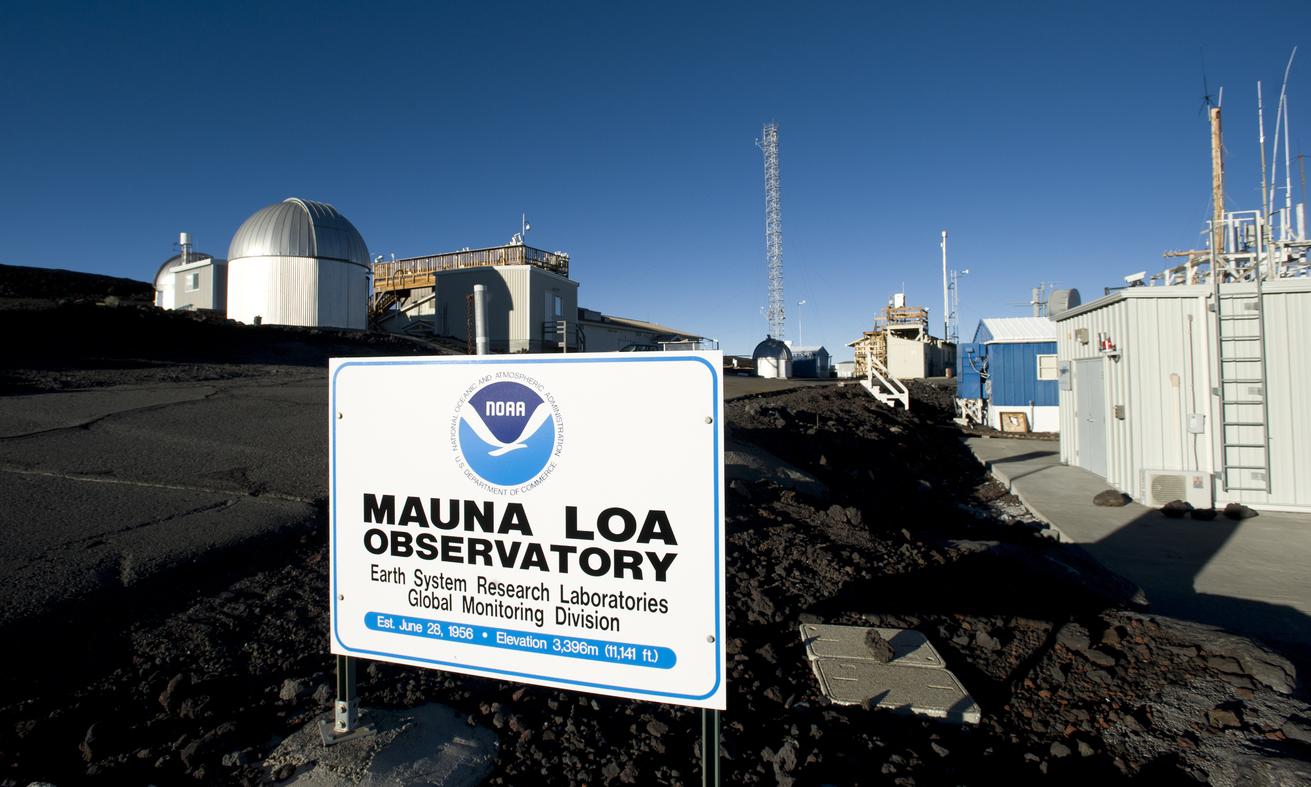 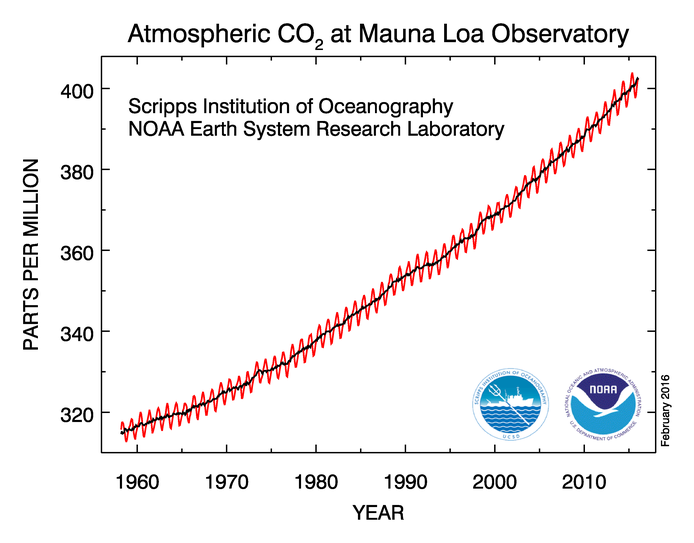 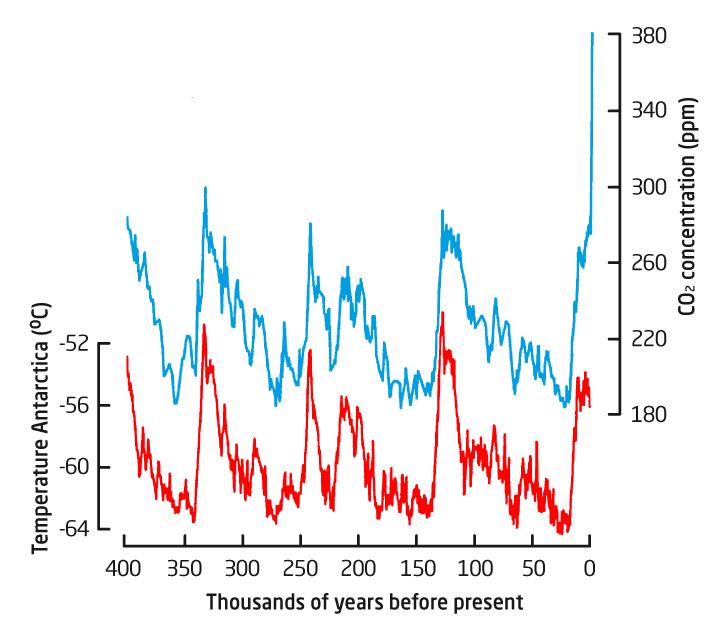 Ratio of water with hydrogen versus water with deuterium.
Where does the extra CO2 come from?
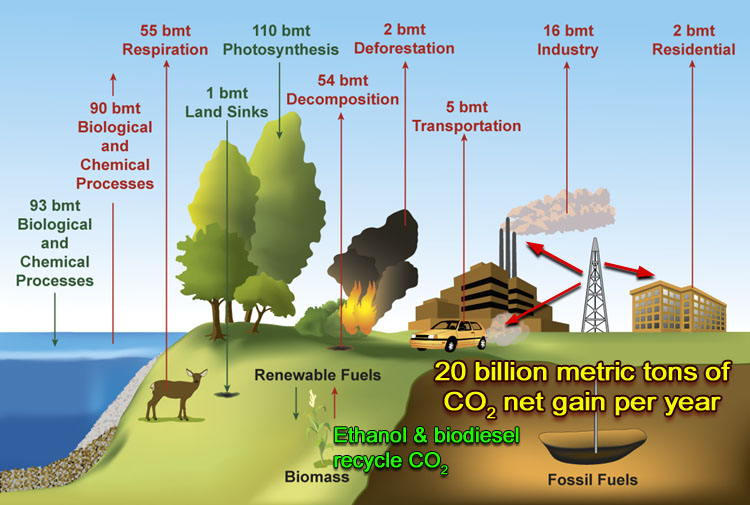 Glacier National Park
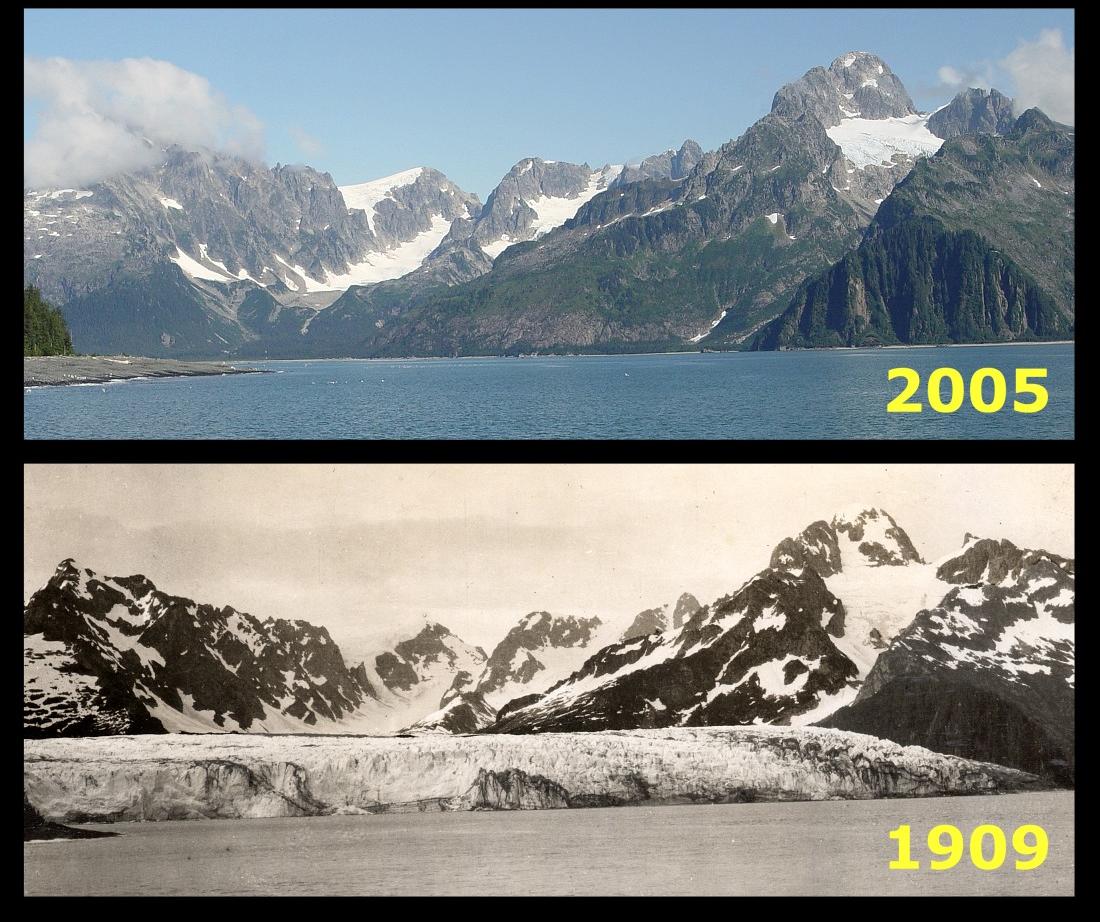 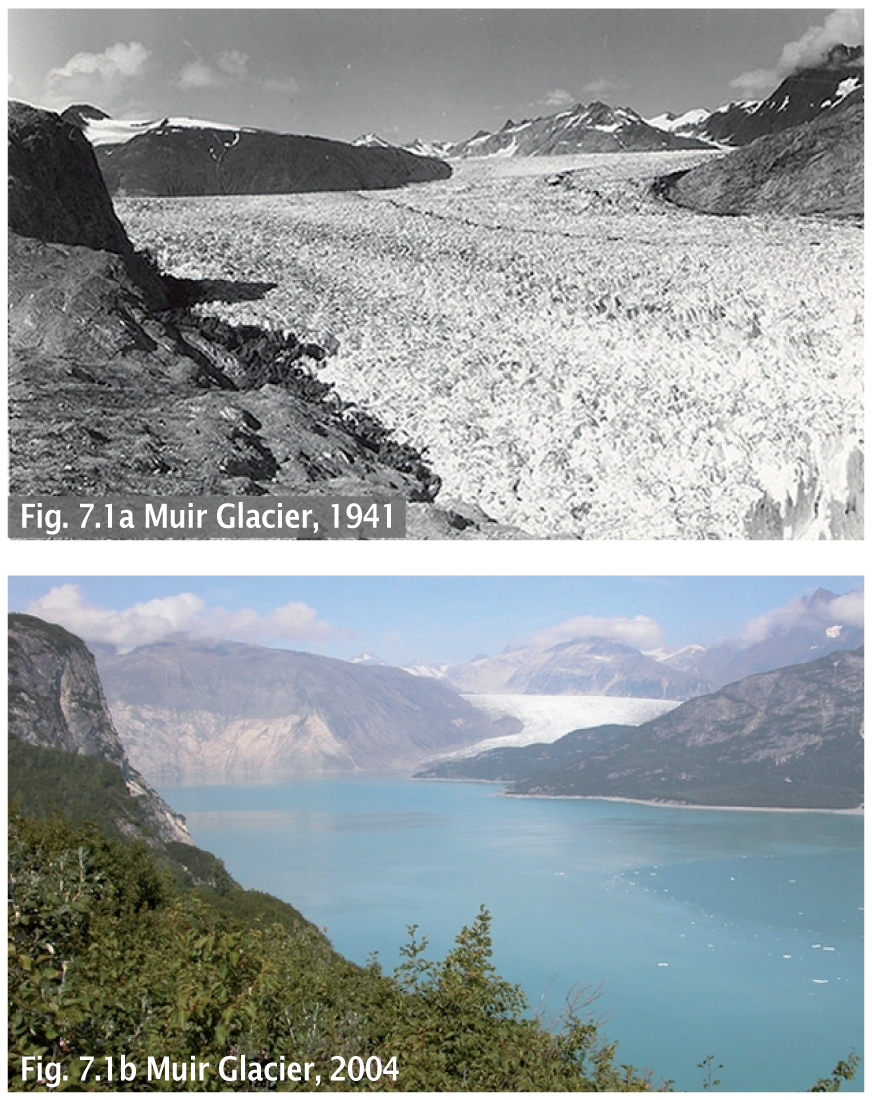 The Decker Glacier near Whistler, Canada
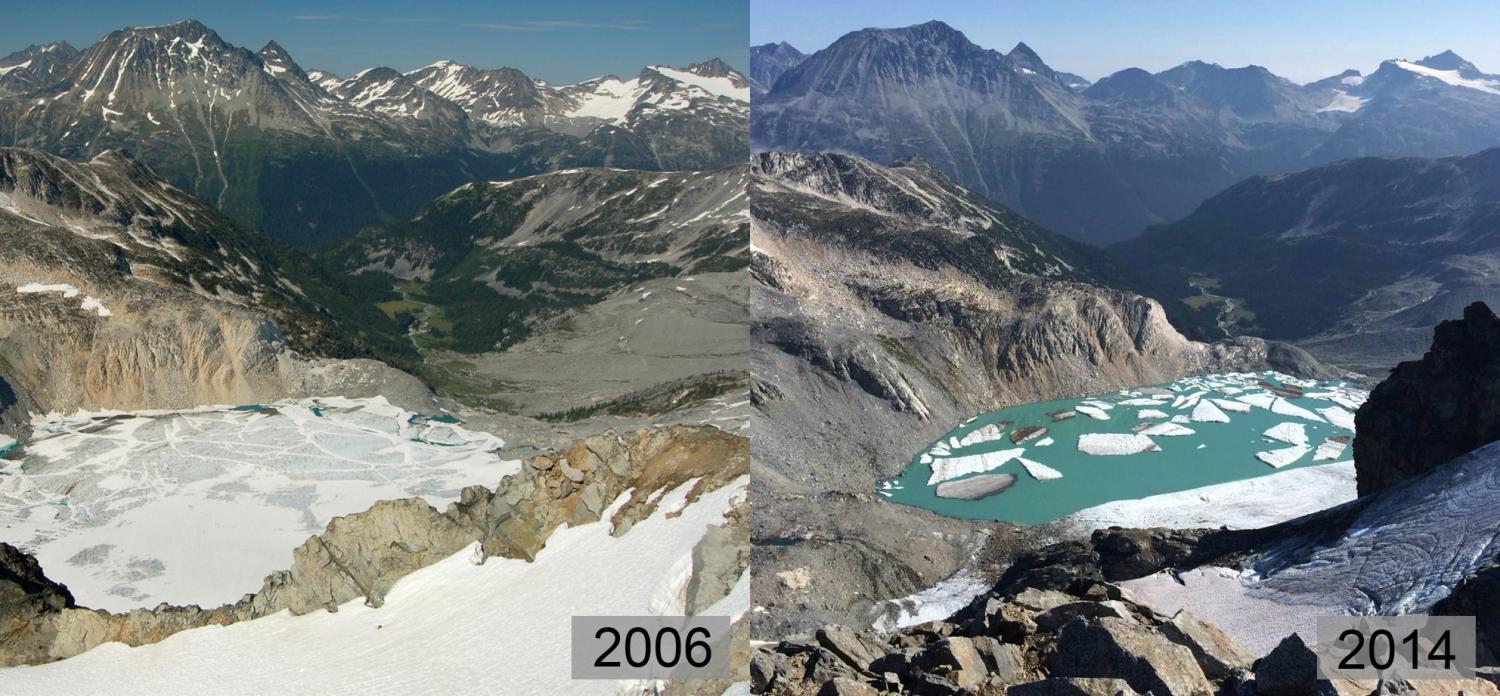 Record Heat
2015 is hottest year on record
https://youtu.be/bzV_JmTvReA
January 2016 is hottest month on record
February has set many heat records here in Phoenix.  
This last February is now the hottest February on record for Phoenix and the whole world.
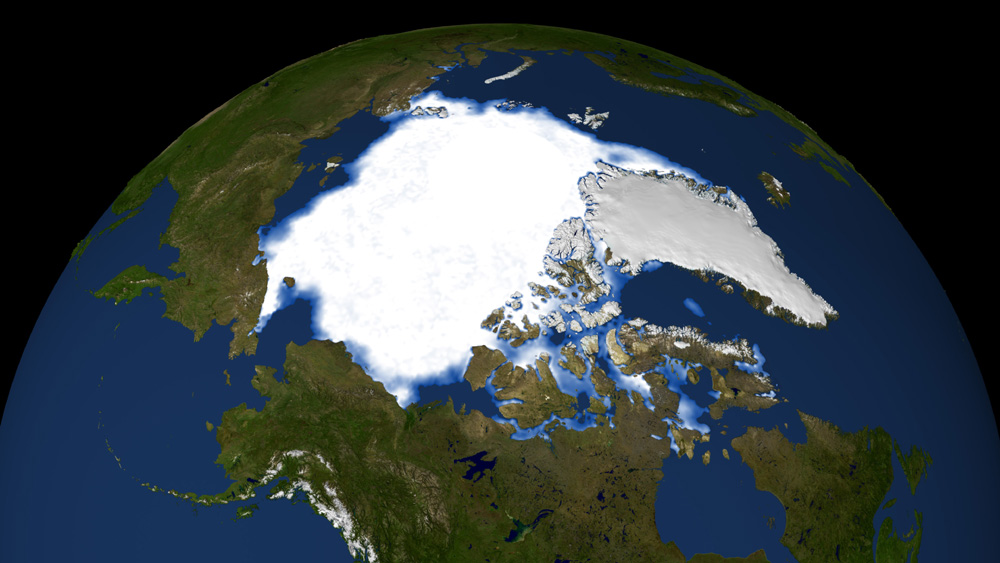 Sea ice coverage during the summer of 1983
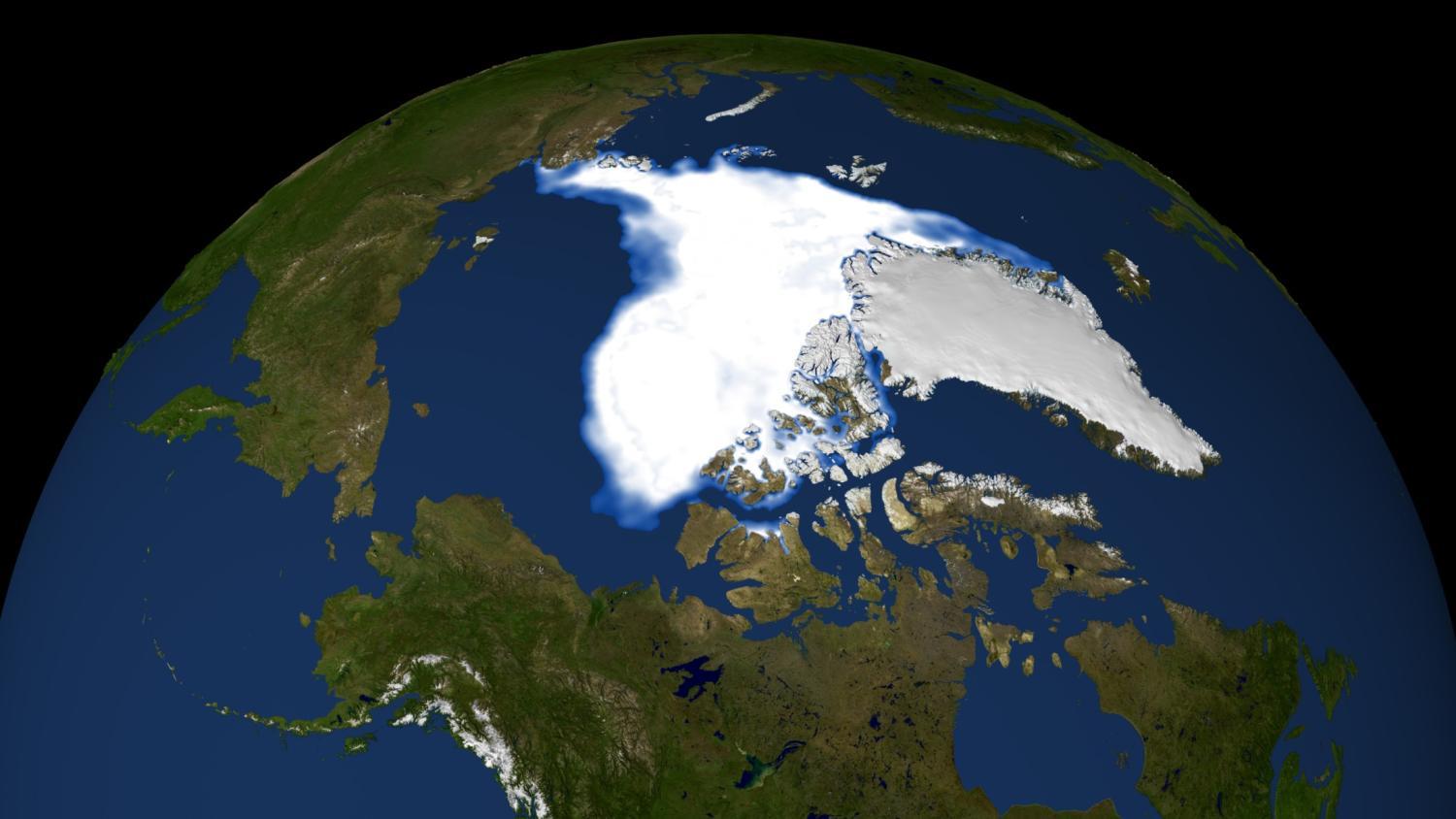 Sea ice coverage during the summer of 2007
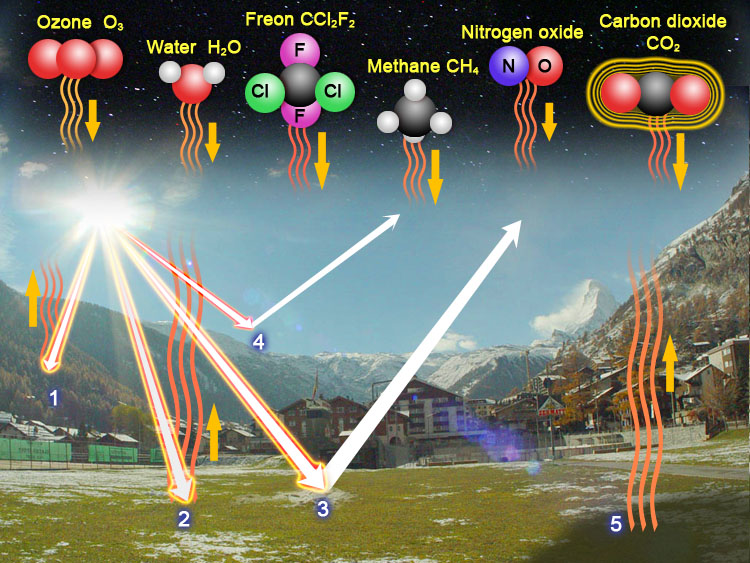 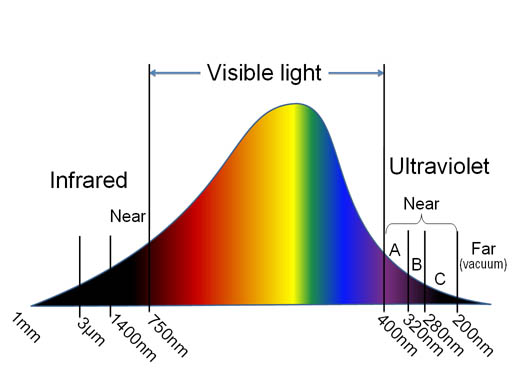 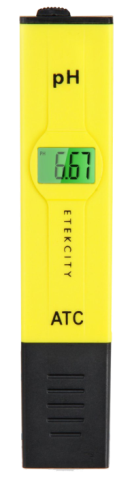 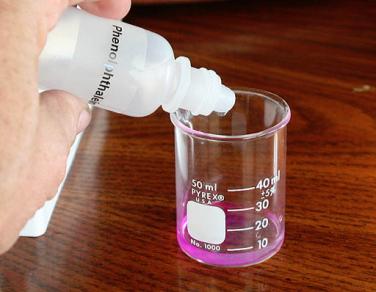 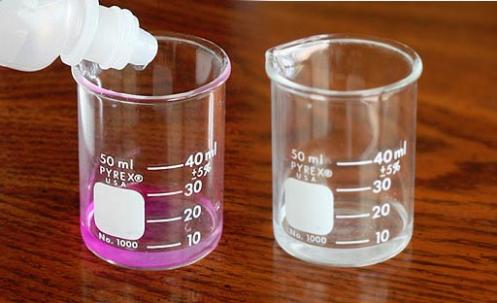 H
H
Ca
C
O
O
O
O
11
+
+
2+
H
H
O
Ca(OH)2(s) → Ca2+(aq) + 2OH-(aq)
CO2(g) + H2O(l) → H2CO3(aq)
H+ + OH- →  H2O
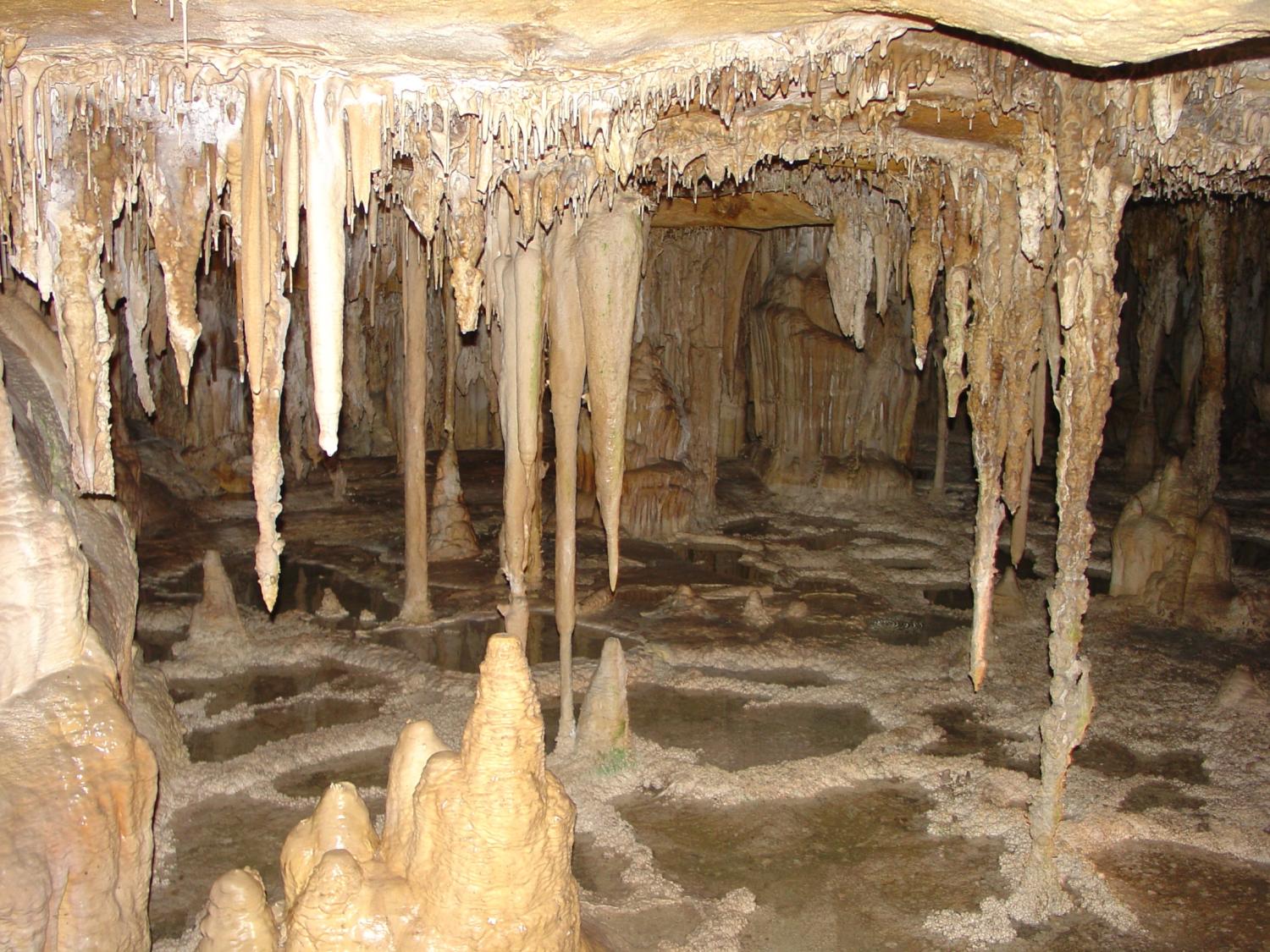 Carbonic acid dissolves calcium carbonate to form caves.
Carbonic acid from carbon dioxide dissolves or inhibits calcium carbonate shells of marine life.
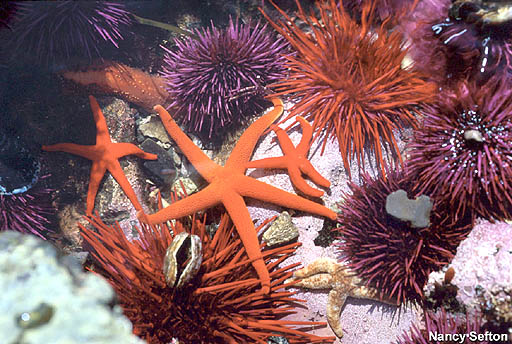 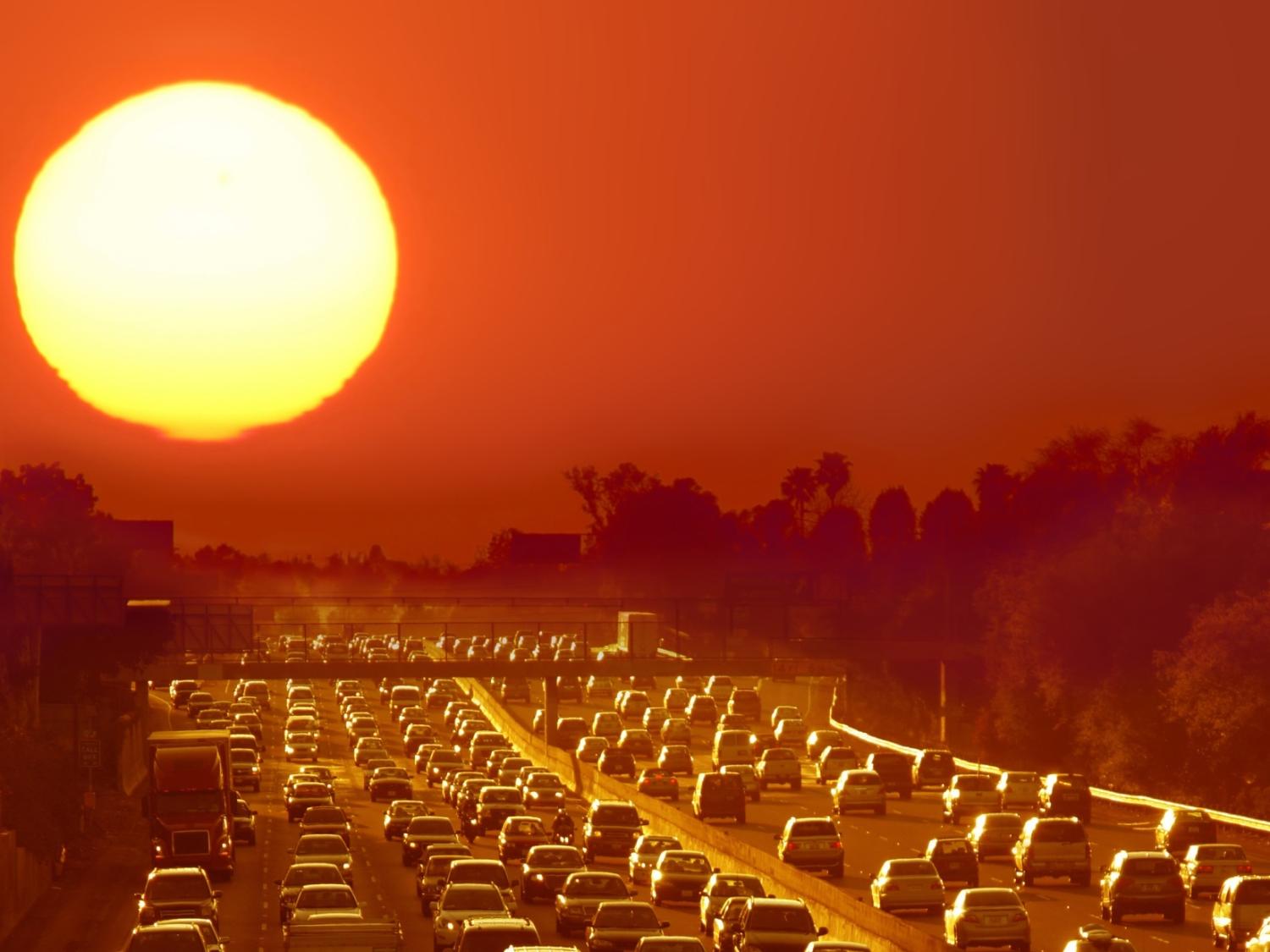 No Stopping Global Warming.
Begin Coping with the Heat.
We will have to pay attention not only to the heat trapped by CO2, but also by heat emitted by our cars and appliances.
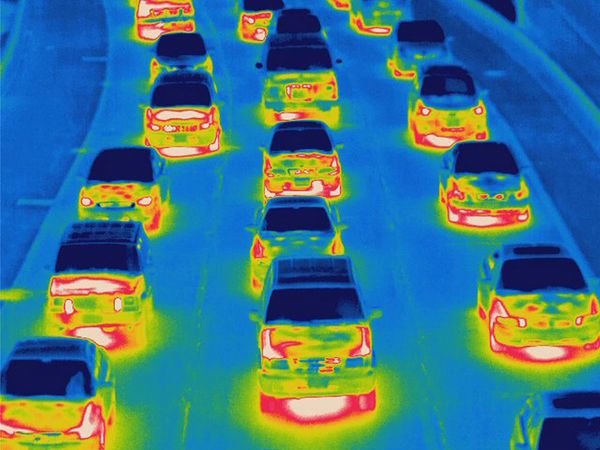 We have to learn how to see heat using thermal imaging (FLIR=forward looking infrared)
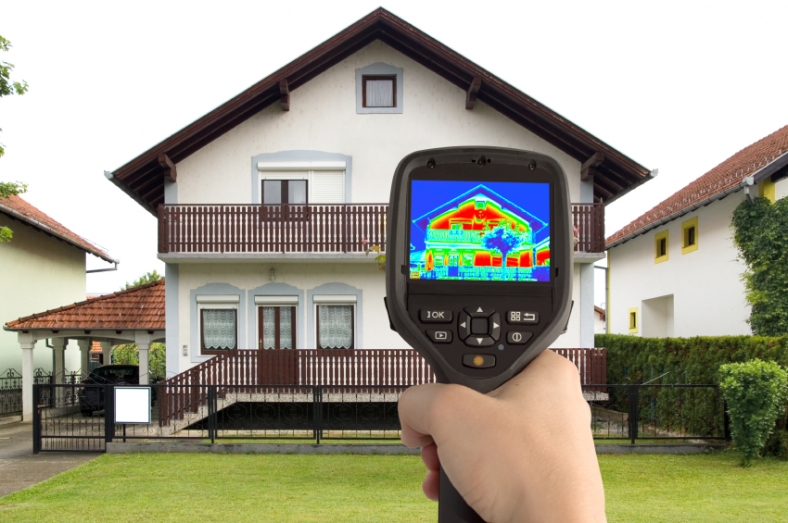 Attachments for SmartphonesOne phone has Infrared built-in
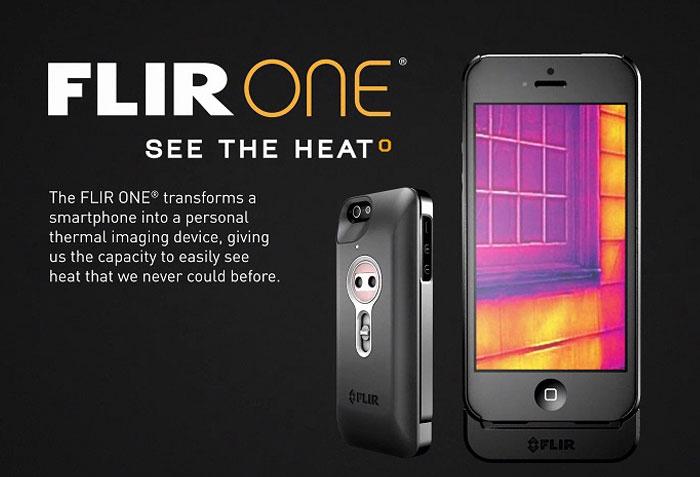 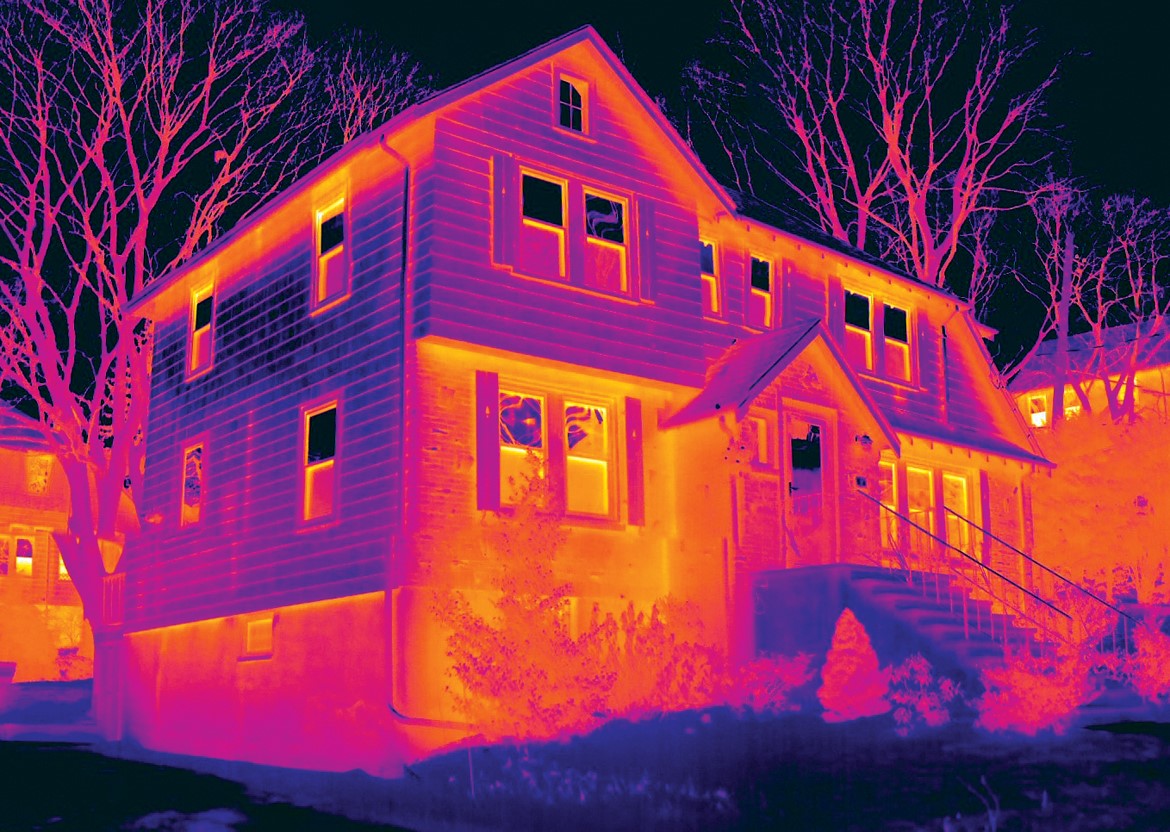 Most of the solar energy passes through windows.
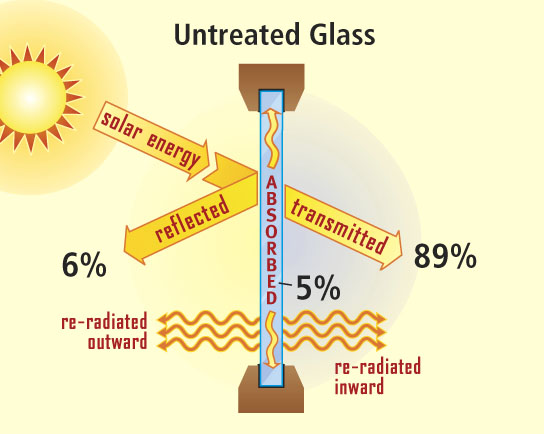 Knowledge of Window film
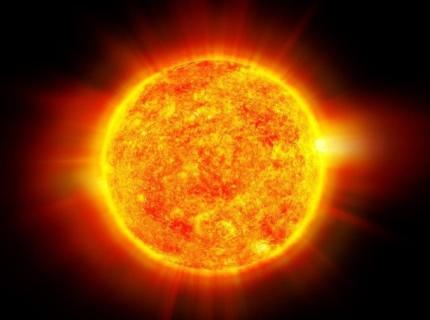 ← Infrared ←
Infrared →   →
Visible light →  →
Ultraviolet →   →
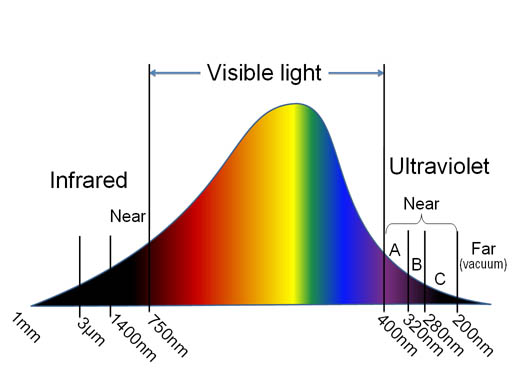 ← Ultraviolet ←
Knowledge of the solar energy spectrum.
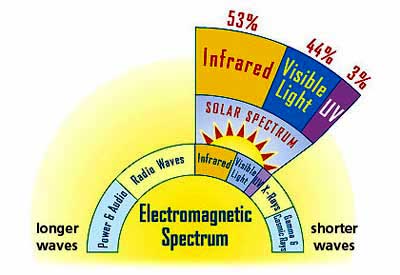 Measuring Window film and other solar blocking materials
Your Hand
Glass with solar blocking material
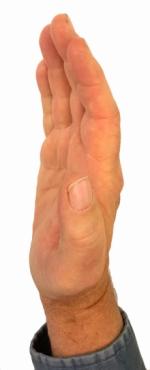 Infrared thermometer
Incandescent
Light Source
Radiometer
Light Meter
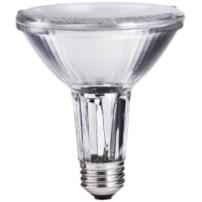 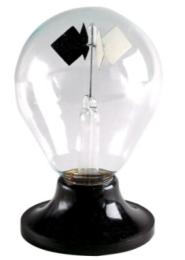 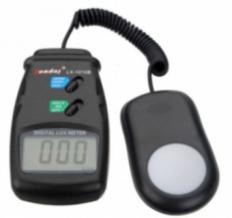 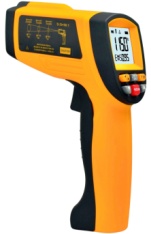 Radiometer
List its spinning rate as Fast, Medium, Slow, or Stopped.  This mostly measures infrared light.
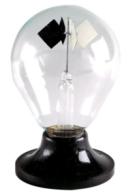 Light Meter
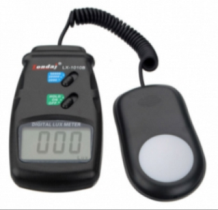 List the visible light level in Lux.
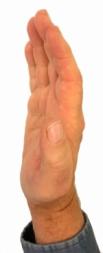 For the hand, report the sense of heat as hot, medium, or cool.
Your Hand
Report temperature of a black object behind the glass in Fahrenheit and Celsius.
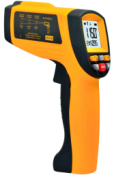 Infrared thermometer
Optional fifth tool